Chapter 6: From an assignment core to Java
Xinming (Simon) Ou
CIS 505: Programming Languages
Kansas State University
Fall 2010
1
Core imperative language
P : Program
D : Declaration
T : TypeStructure
C : Command
E : Expression
L : NameExpression
N : Numeral
I : Identifier

P ::=  D ; C
E ::=  N  |  L  |  E1 + E2  |  E1 - E2  |  E1 > E2  |  E1 == E2  |  not E  |  new T
C ::=  L = E  |  print L  |  C1 ; C2  |  if E { C1 } else { C2 }  |  while E { C }
D ::=  var I = E  |  D1 ; D2
T ::=  int  |  struct (I : int)+  end  |  array[N] of int
L ::=  I  |  L.I  |  L[E]
N ::=  0 | 1 | 2 | ...
I ::=  alphanumeric strings beginning with a letter, not including keywords
2
Storage Layout
var x = 2 - 1;
var r = new array[3] of int;
var s = new struct a:int; b:int end;
var y = new int;

r[0] = x;
r[x] = r[0] + r[r[0] - 1];
if not(r[1] > x)
   { s.a = 0 }
else
   { s.a = 1 };
s.b = r[s.a];
print s
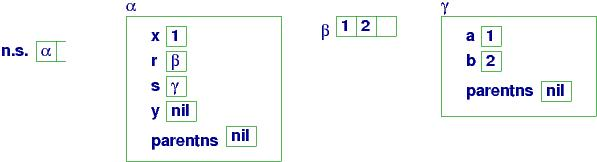 3
Data-structure extensions
D ::=  var I = E  |  D1 ; D2
T ::=  int  |  struct (I : int)+  end  |  array[N] of int
T ::=  int  |  struct D end  |  array[N] of T
4
Example
var database = new struct 
                               var howmany = 0;
                               var table = new array[100] of
                                                struct var idnum = new int;
                                                            var balance = 0
                                                end
                              end;

if not(database.howmany == 100) {
      database.table[howmany].idnum = 999999;
      database.table[howmany].balance = 25;
      database.howmany = database.howmany + 1
}
5
Alternatively
T ::=  int  |  struct D end  |  array[N] of T
T ::=  int  |  struct D end  |  array[N]
6
Example
var database = new struct 
                                          var howmany = 0;
                                          var table = new array[100] 
                                    end;

if not(database.howmany == 100) {
    database.table[howmany] = 
                     new struct var idnum = 999999;
                                         var balance = 25
                              end;
    database.howmany = database.howmany + 1
}
7
Functions inside structs
D ::=  var I = E  |  D1 ; D2  |  proc I() { C } 

C ::=  L = E  |  C1 ; C2  |  ... |  L()

T ::=  int  |  struct D end  |  array[E] of T

E ::=  N  |  ...  |  new T  |  L()

L ::=  I  |  L.I  |  L[E]
8
Example
var clock = new struct 
                         var time = 0;
                         proc tick(){ time = time + 1 };
                         proc display(){ print time };
                         proc reset(){ time = 0 }
                    end
clock.tick();
clock.tick();

clock.display()
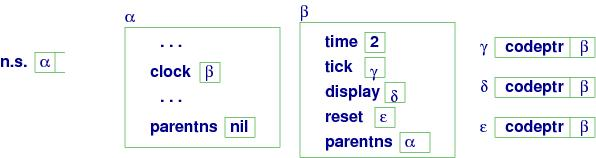 9
Example
var clock = new struct 
                         var time = 0;
                         proc tick(){ time = time + 1 };
                         proc display(){ print time };
                         proc reset(){ time = 0 }
                    end

clock.tick();
clock.tick();
clock.display()
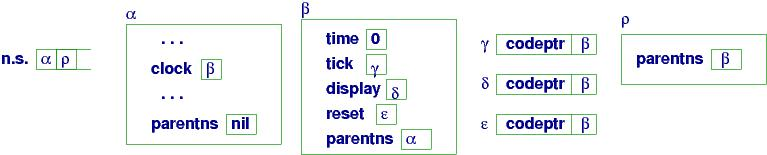 10
Class as a type-structure abstract
D ::=  var I = E  |  D1 ; D2  |  proc I() { C }  |  class I = T

T ::=  int  |  struct D end  |  array[E] of T  |  L
e.g.
    class Entry = struct var idnum = new int;
                                       var balance = 0
                           end;

    class DB = struct var howmany = 0;
                                  var table = new array[100] of Entry 
                       end;

var database = new DB
11
Modules
D ::=  var I = E  |  D1 ; D2  | ... 
      |  module I = D  |  import L
e.g.
module M = 
    var x = new int;
    class C = struct var a = 0  end;
    var y = new array[10] of C;
    proc initialize(){
        x = 0;
        for i = 0 upto 9 { y[i].a = i }
    }

import M;  
initialize();
var z = new C; 
z.a = x + y[0].a
12
Avoiding namespace confusion
module M = newstruct var x = 7 end;

module N = newstruct var x = 99 end;

import M;
import N;
N.x = M.x + 1
13
Parameterization
Provide parameters to class. Example:

class Entry = struct var idnum = new int;
                     var balance = 0
              end;

class DB(size) = struct var howmany = 0;
                        var table = new array[size] of Entry 
                 end;

var database = new DB(100)
14
Type Templates
module DataBase(size, recordTemplate) =
    var howmany = 0;
    var table = new array[size] of recordTemplate;

    proc initialize(){
        for i = 0 upto size - 1 {
            table[i].init() 
        }
    };

    proc find(index):
        if index >= 0 and index < size {
            answer = table[index].getVal()
        return answer
    }
class Entry = struct 
                           var idnum = new int;
                           var balance = new int;
                           proc init(){
                                    idnum = -1;
                                    balance = 0
                           };
                           fun getVal(){ 
                                 return balance 
                           }
                       end;
15
Specifying “type template”
interface RecordInterface = struct init: void -> command;
                                                             getVal: void -> int
                                                  end;

 module DataBase(size: int, 
                                 recordTemplate: RecordInterface) = 
  var howmany = 0;
  var table = new array[size] of recordTemplate;
 proc initialize(){
        for i = 0 upto size - 1 {
            table[i].init() 
        }
    };
  proc find(index):
        if index >= 0 and index < size {
            answer = table[index].getVal()
        return answer
  }
16